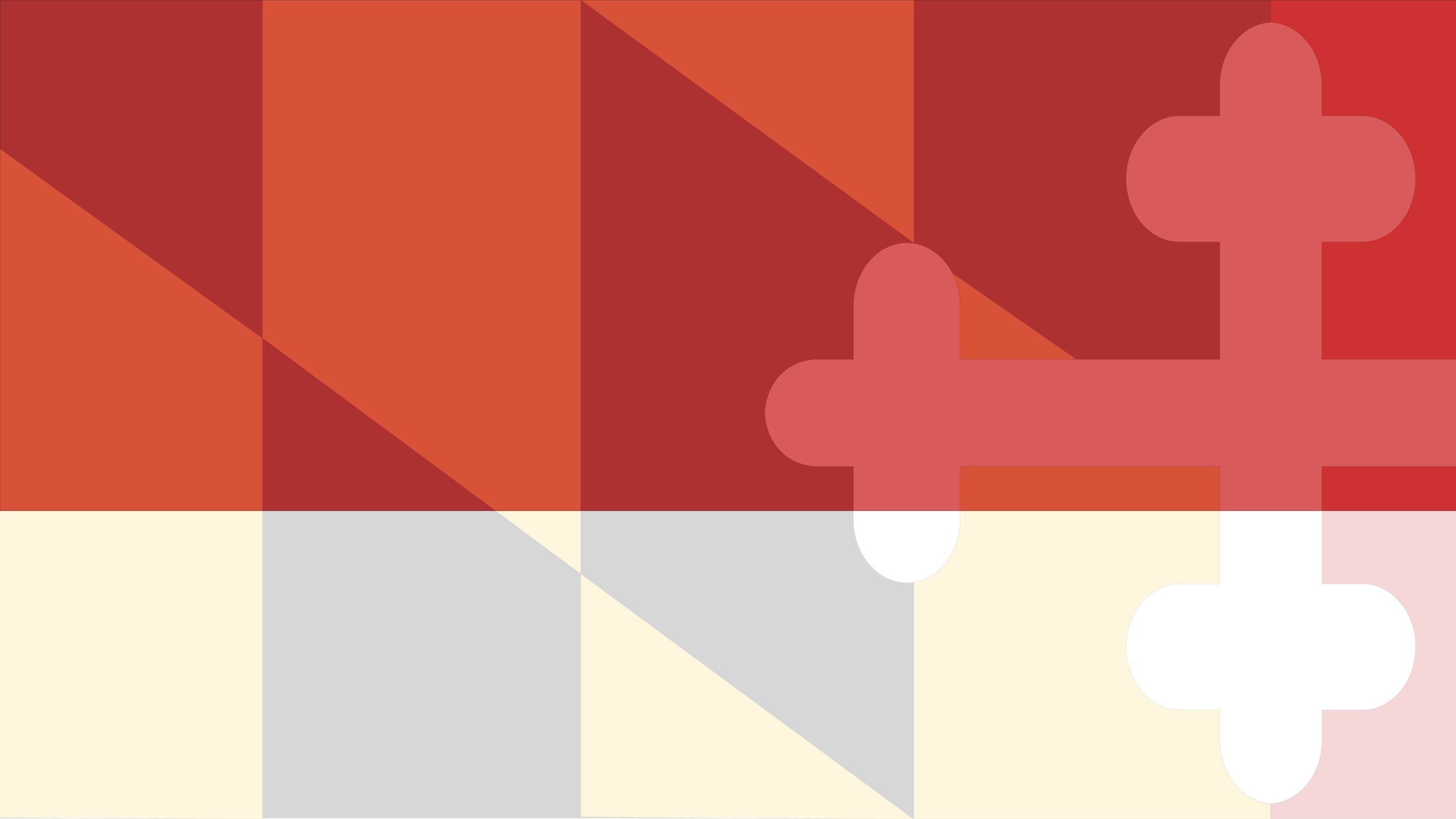 INTER AGENCYAGREEMENTSIA’S
MARYLAND DEPARTMENT OF HEALTH 
OFFICE OF PROCUREMENT & SUPPORT SERVICES
-LAUREN DENNSTAEDT
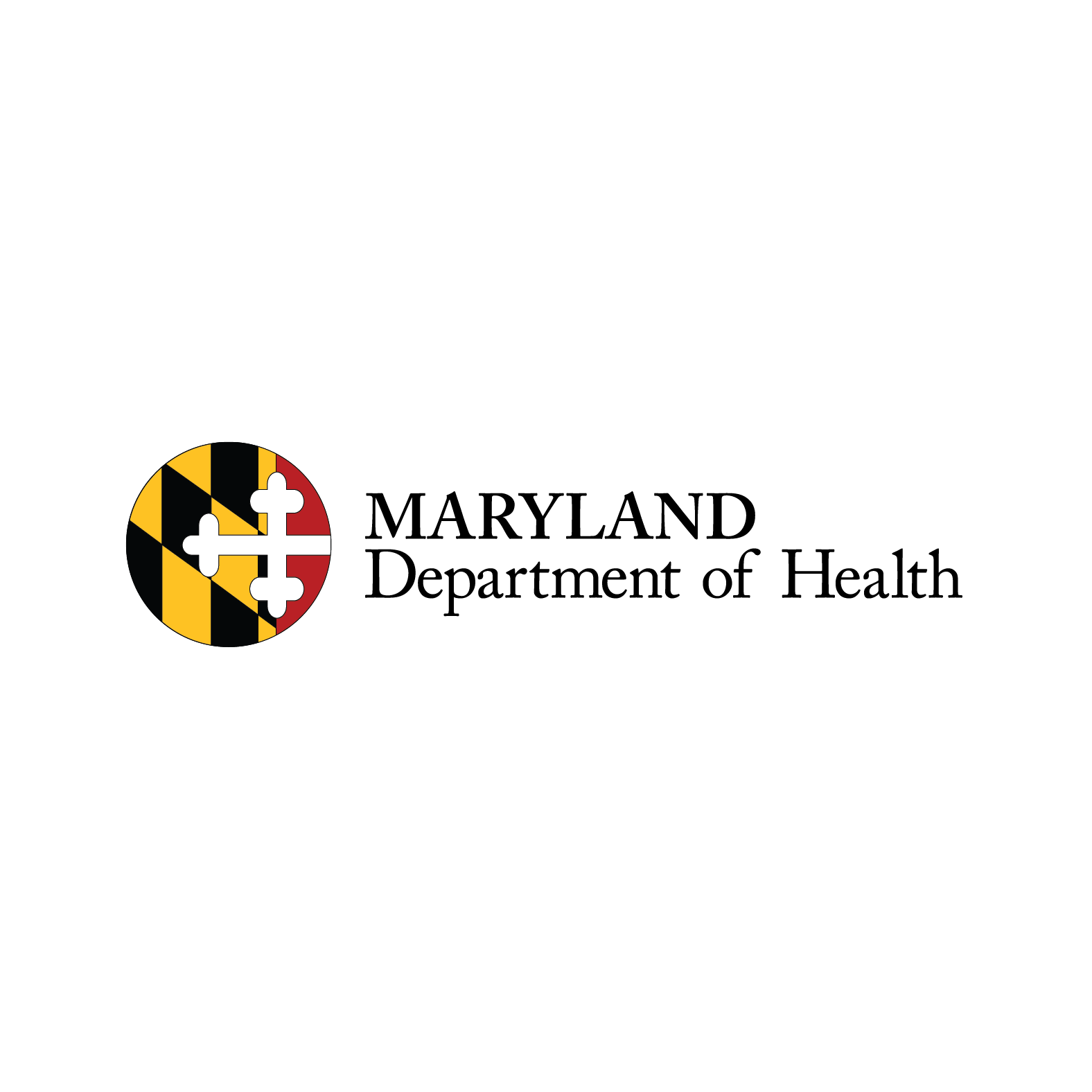 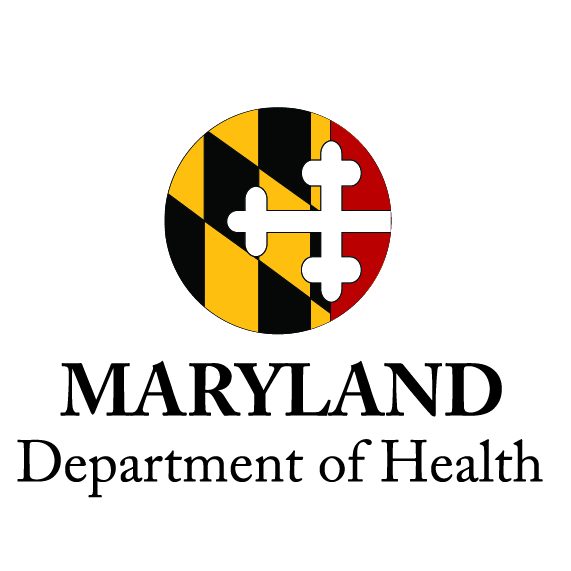 “Inter Agency Agreements”
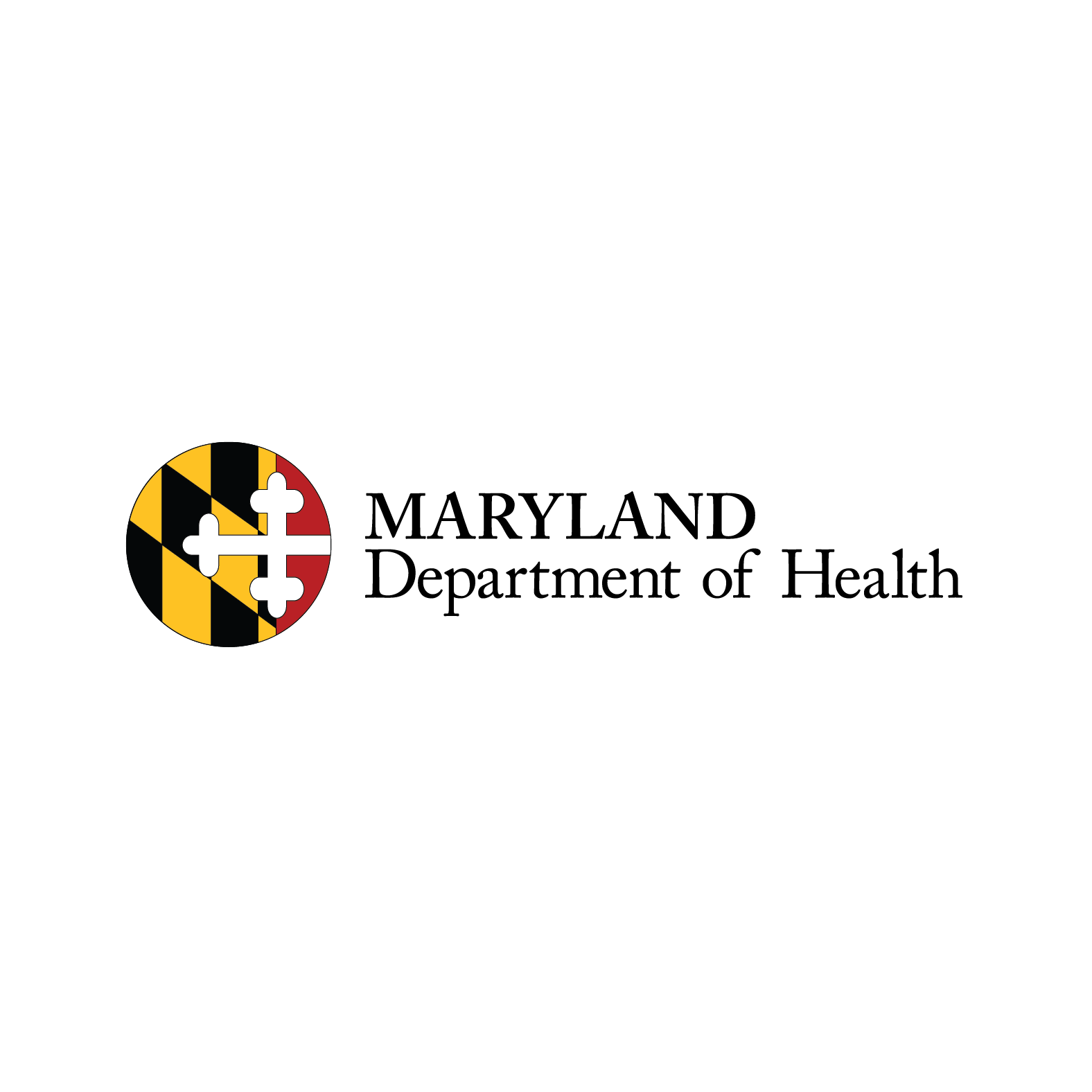 IA Training Agenda – 10/25/2018
COMAR
Web dates
Checklist & IA report
HBC new initiative
Cover sheets – IA, Mod, Option
Why mod?
Fund cert
Templates – IA & Mod
DBM approval forms 
IA process
Misc
Links
HSE information & eMM
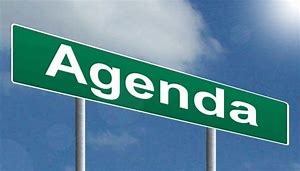 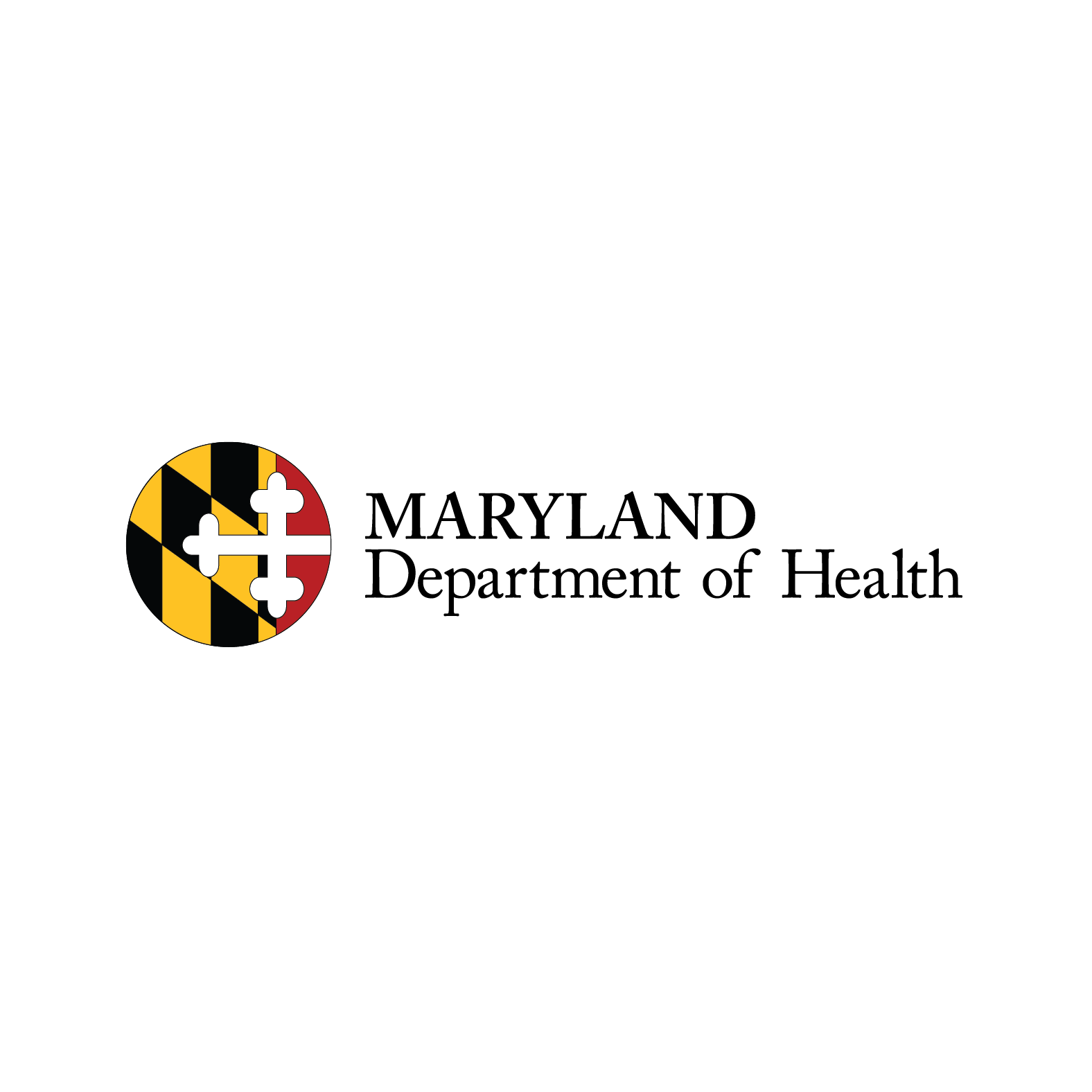 Web dates
Interagency Agreement Forms (IAs)
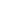 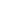 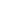 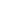 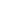 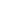 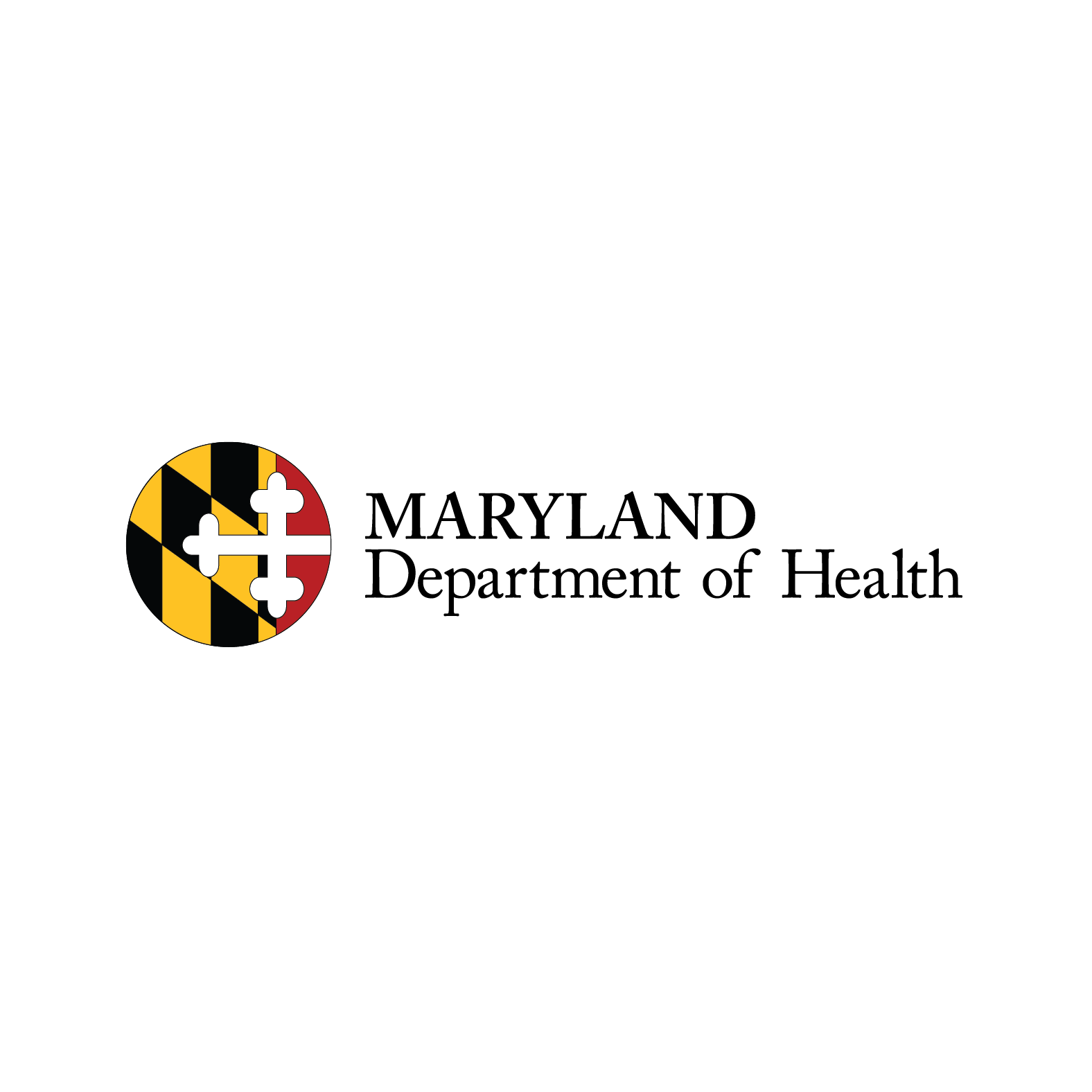 https://health.maryland.gov/pages/sf_dcpf.aspx
COMAR 21.02.03.(7)
State agencies shall first consider State resources to meet their requirements as an alternative to contracting.  Interagency contracts (IAs) may be used for the formulation of agreements between State agencies.  A contract may be awarded to another State agency even if the agency’s bid is not competitive with bids received from outside sources when it is in the best interests of the State to do so.
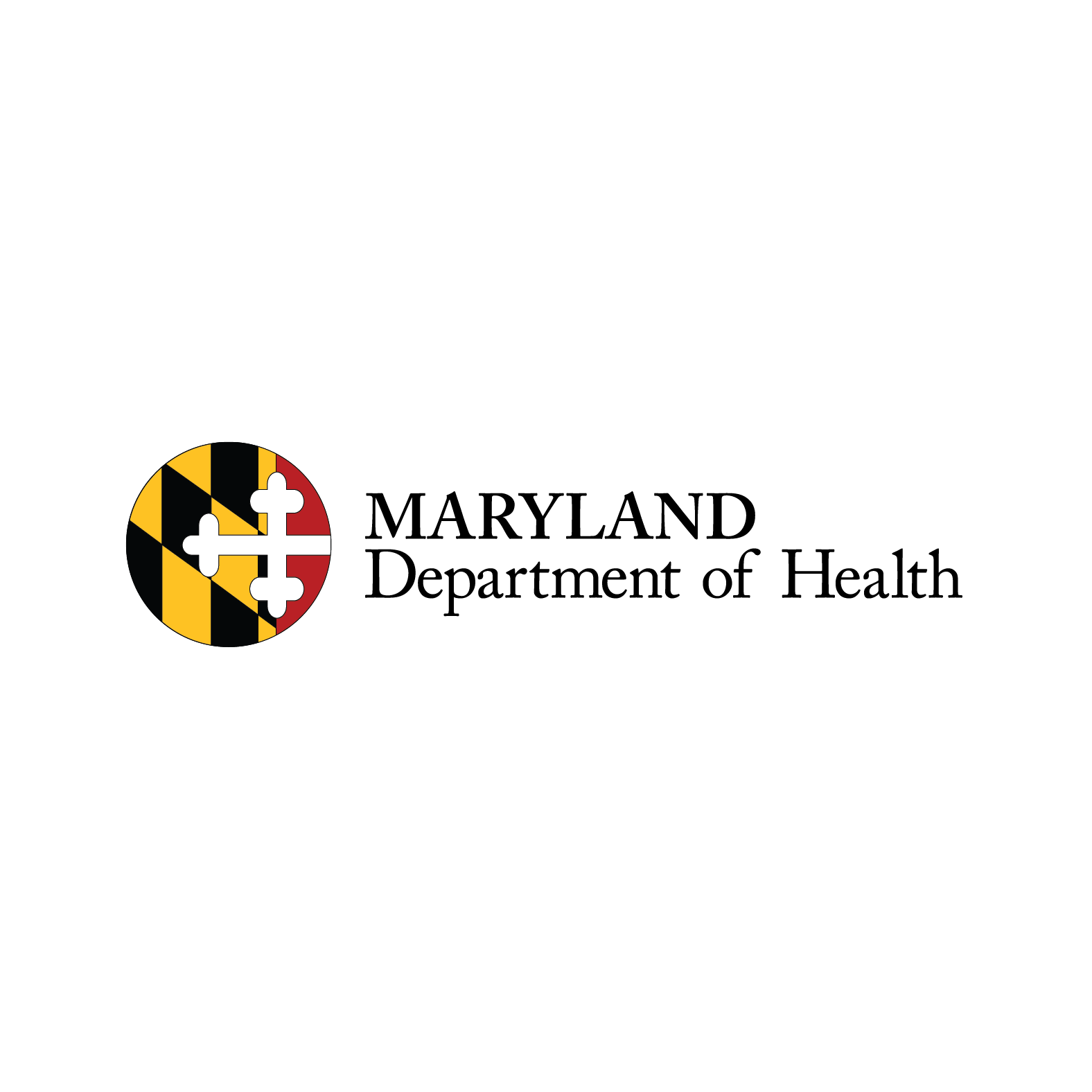 IA Report - IAAR
Please visit our OPASS web site
Under Forms click on OPASS Forms
OR
Click on link below
https://health.maryland.gov/pages/sf_dcpf.aspx

Under Interagency Agreement Forms (IA’s) 
you will find latest IA Report –IAAR
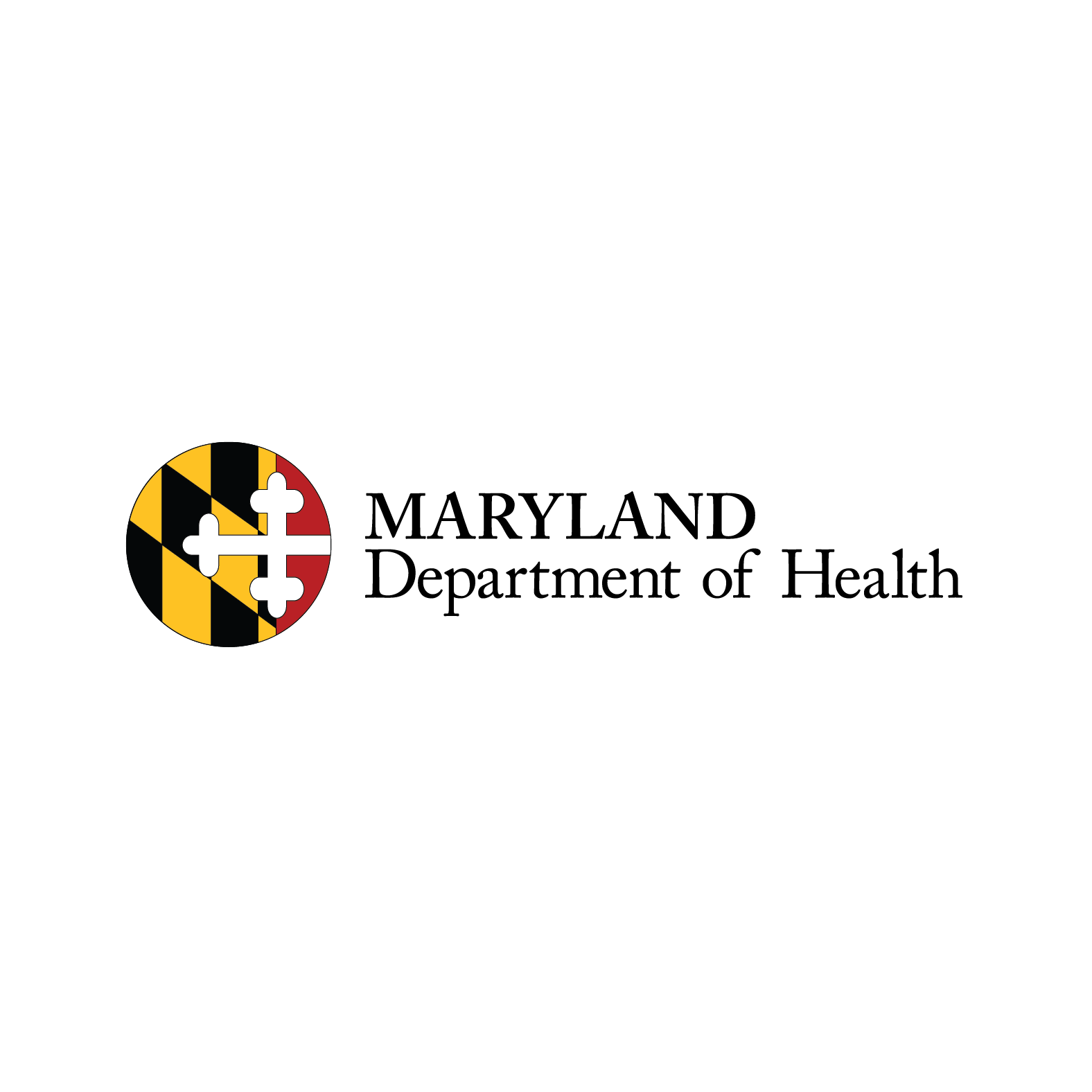 IA Checklist
Please visit our OPASS web site
Under Forms click on OPASS Forms
OR
Click on link below
https://health.maryland.gov/pages/sf_dcpf.aspx

Under Interagency Agreement Forms (IA’s) 
you will find latest IA Checklist
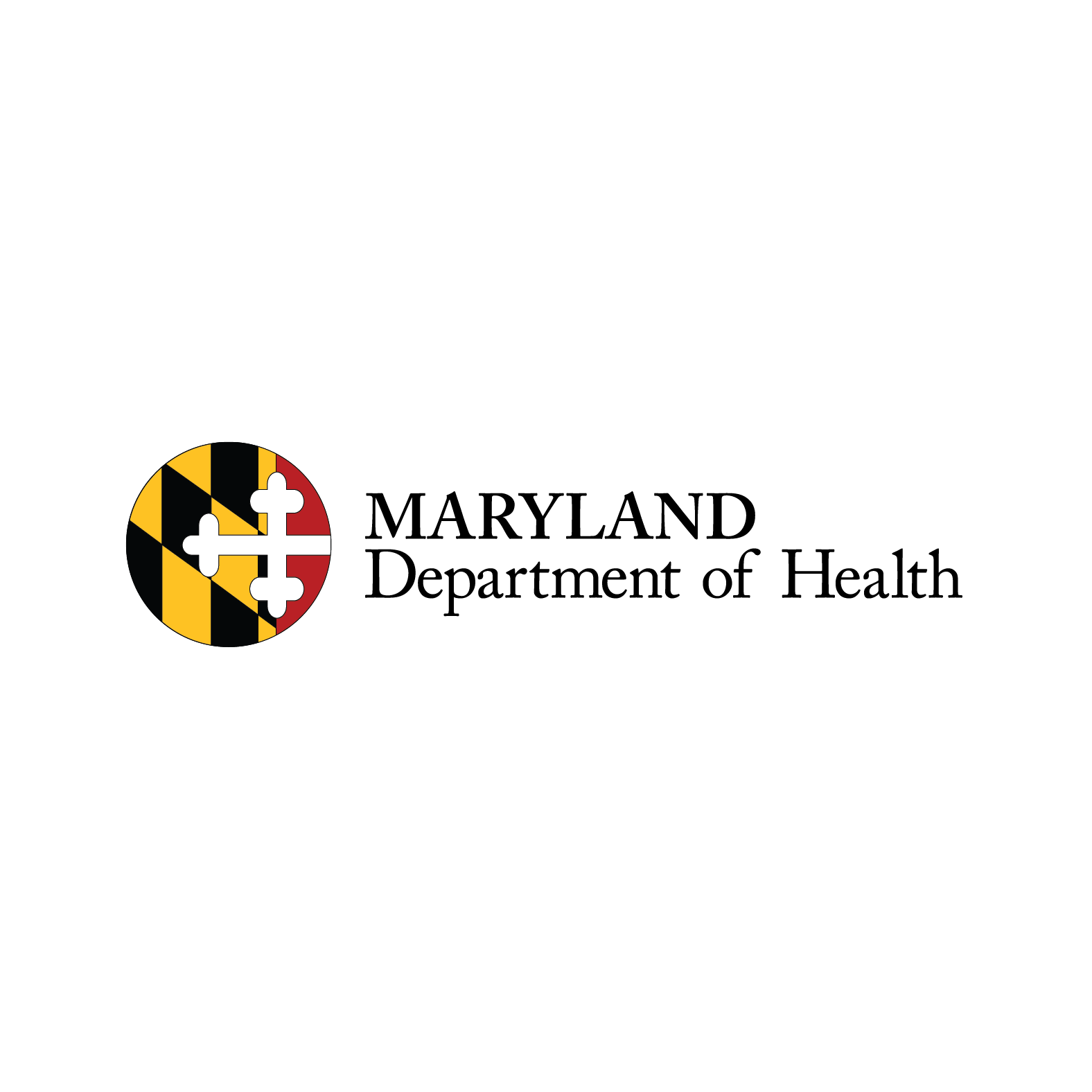 Statements
Please visit our OPASS web site
Under Resource Center click on OPASS Resource Library
OR
Click on link below
https://health.maryland.gov/OPASS/Pages/resourcelibrary.aspx

Under IA Training [Lauren] 
you will find Statements for below

BowieSU Capabilities Statement 
CoppinSU Capabilities Statement
MorganSU Capabilities Statement
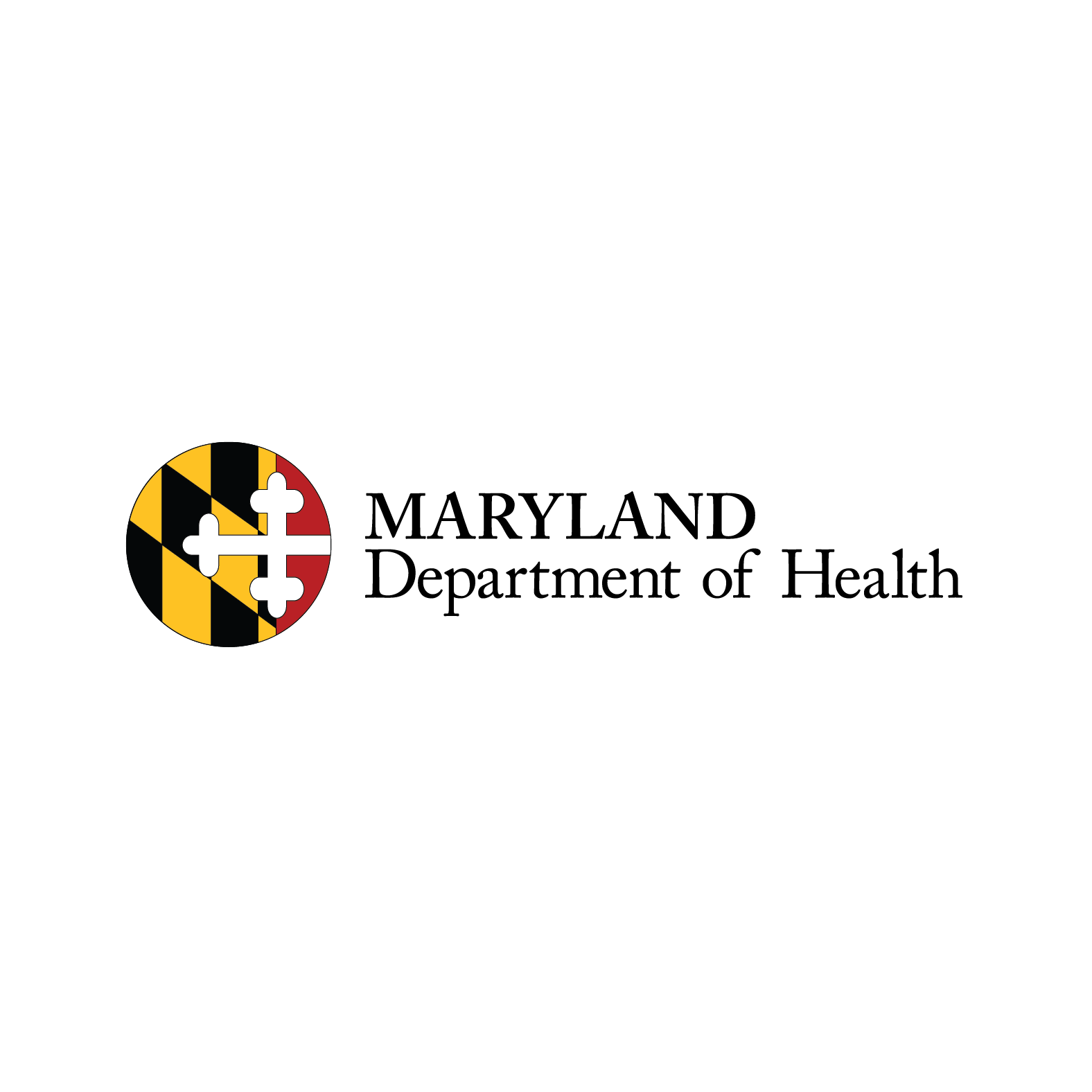 HBCU Chart RB
Please visit our OPASS web site
Under Resource Center click on OPASS Resource Library
OR
Click on link below

https://health.maryland.gov/OPASS/Pages/resourcelibrary.aspx

Under IA Training [Lauren] 
you will find HBCU Chart
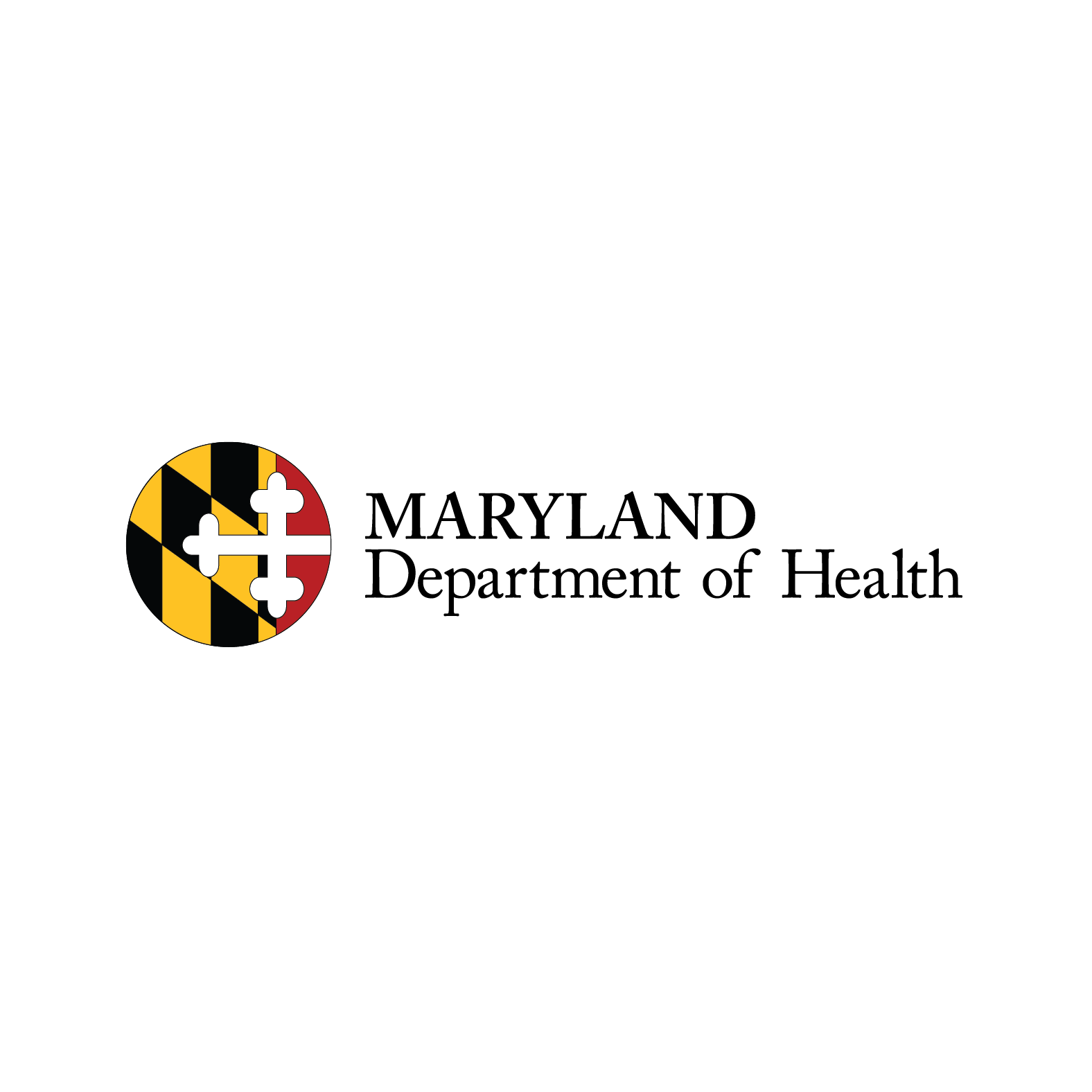 Cover Sheet & Fund Cert.
Please visit our OPASS web site
Under Forms click on OPASS Forms
OR
Click on link below
https://health.maryland.gov/pages/sf_dcpf.aspx

Under Interagency Agreement Forms (IA’s) 
you will find latest following forms

IA Cover Sheet
Mod Cover Sheet
IA Opt Cover Sheet
IA Fund Certification
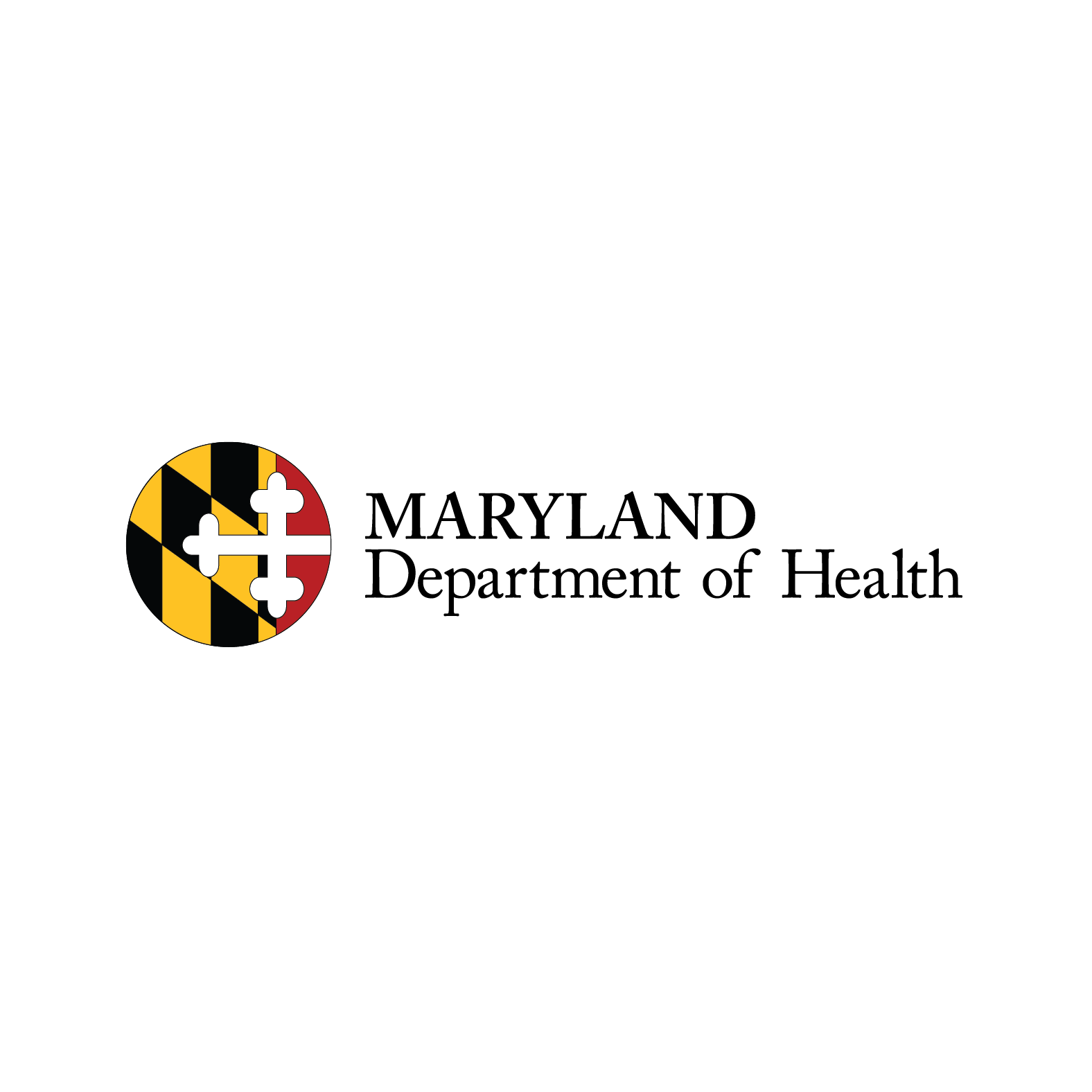 Template
Please visit our OPASS web site
Under Forms click on OPASS Forms
OR
Click on link below
https://health.maryland.gov/pages/sf_dcpf.aspx

Under Interagency Agreement Forms (IA’s) 
you will find latest Template

IA Template
eMaryland Vendor Number for USM Institutions
IA Mod Template
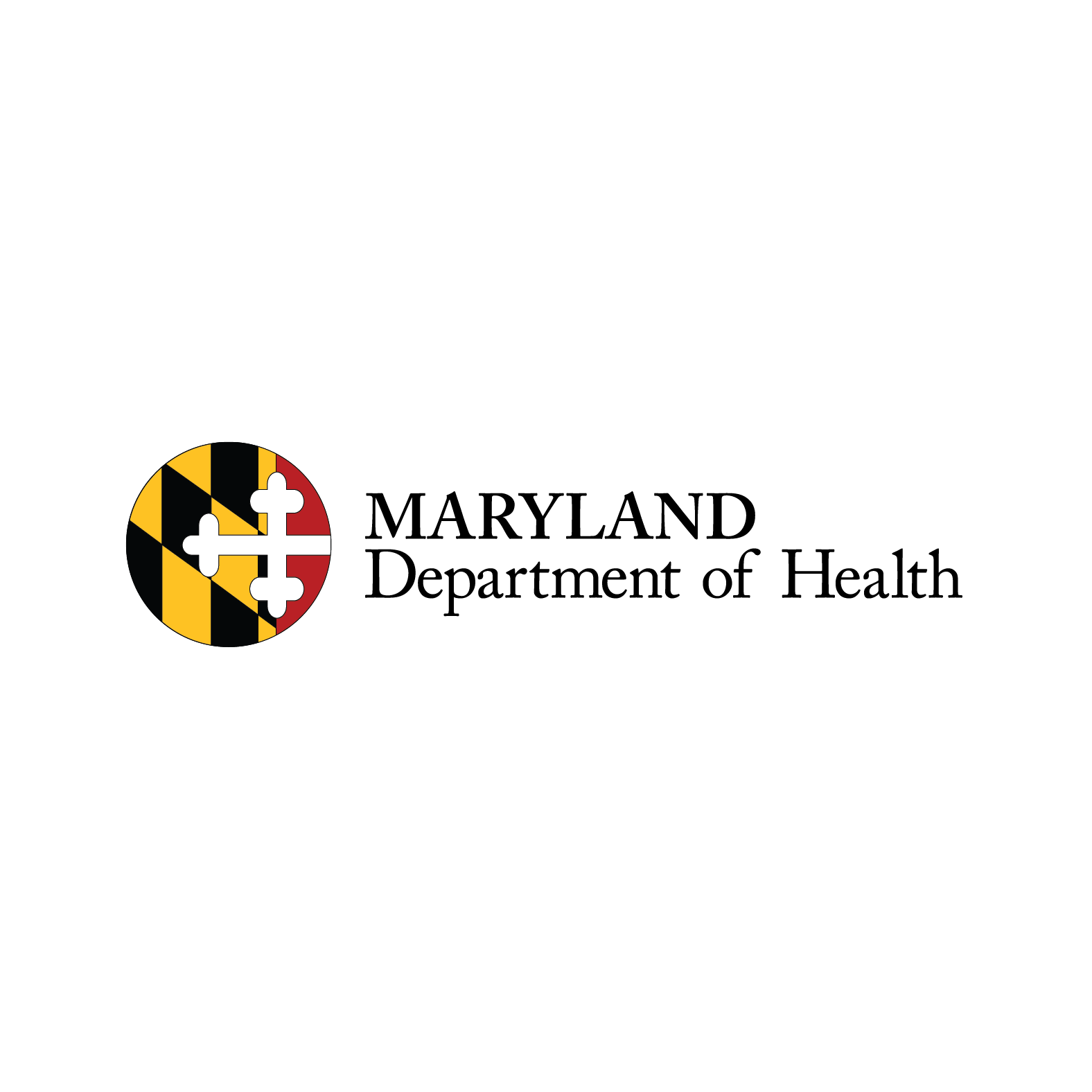 Attachments
Please visit our OPASS web site
Under Forms click on OPASS Forms
OR
Click on link below
https://health.maryland.gov/pages/sf_dcpf.aspx

Under Interagency Agreement Forms (IA’s) 
you will find latest Attachments

Attachment 1 New Agreements
Attachment 2 Options Modifications
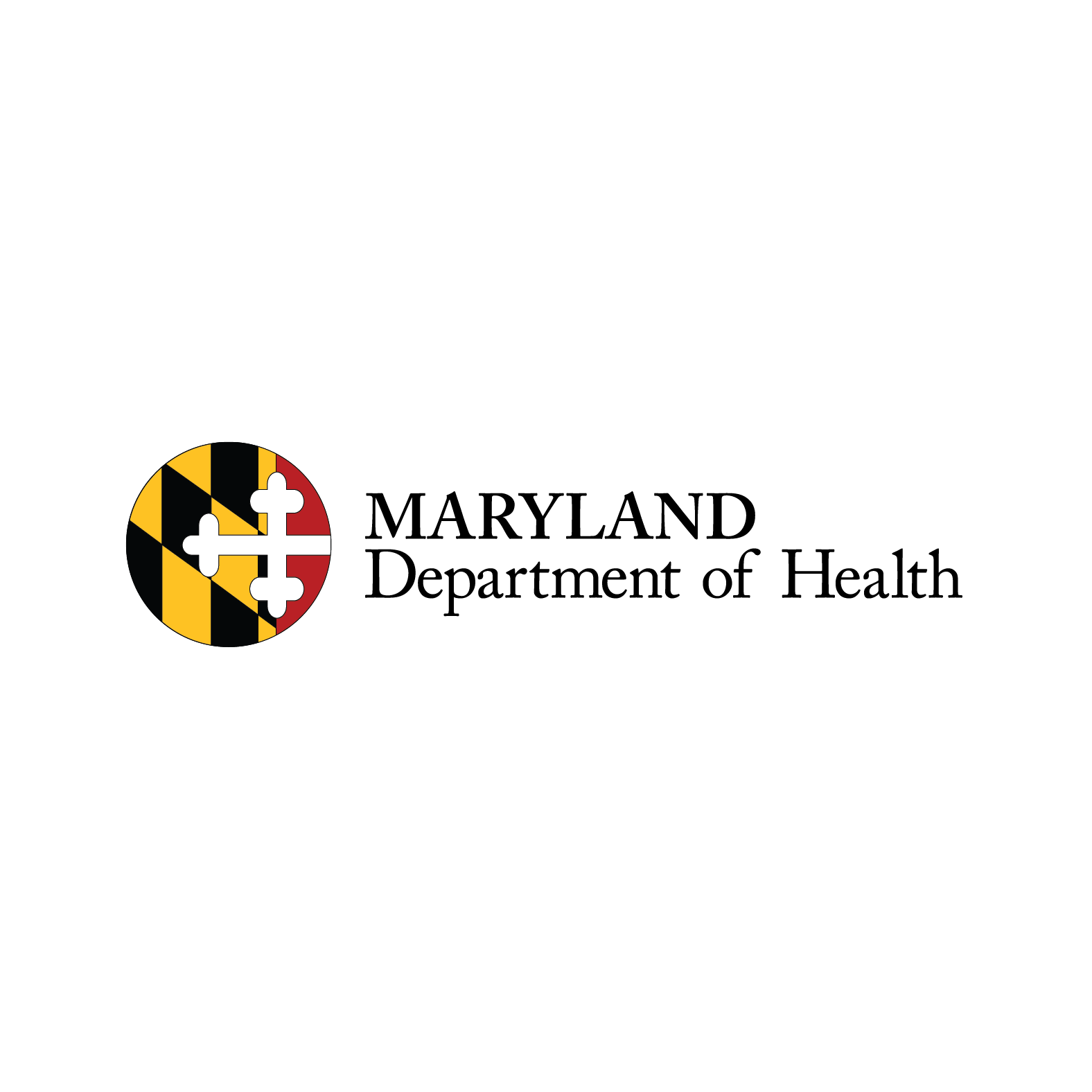 IA ProcessNo DBM Approval
Checklist & IA report to Dept Sec – when all required signatures have been acquired, program will receive an email from OPASS stating “proceed with IA”
IA packet to OPASS – hard copies in OPASS box
ADPICS approval
Signatures
OPASS award
2 IAs returned to program
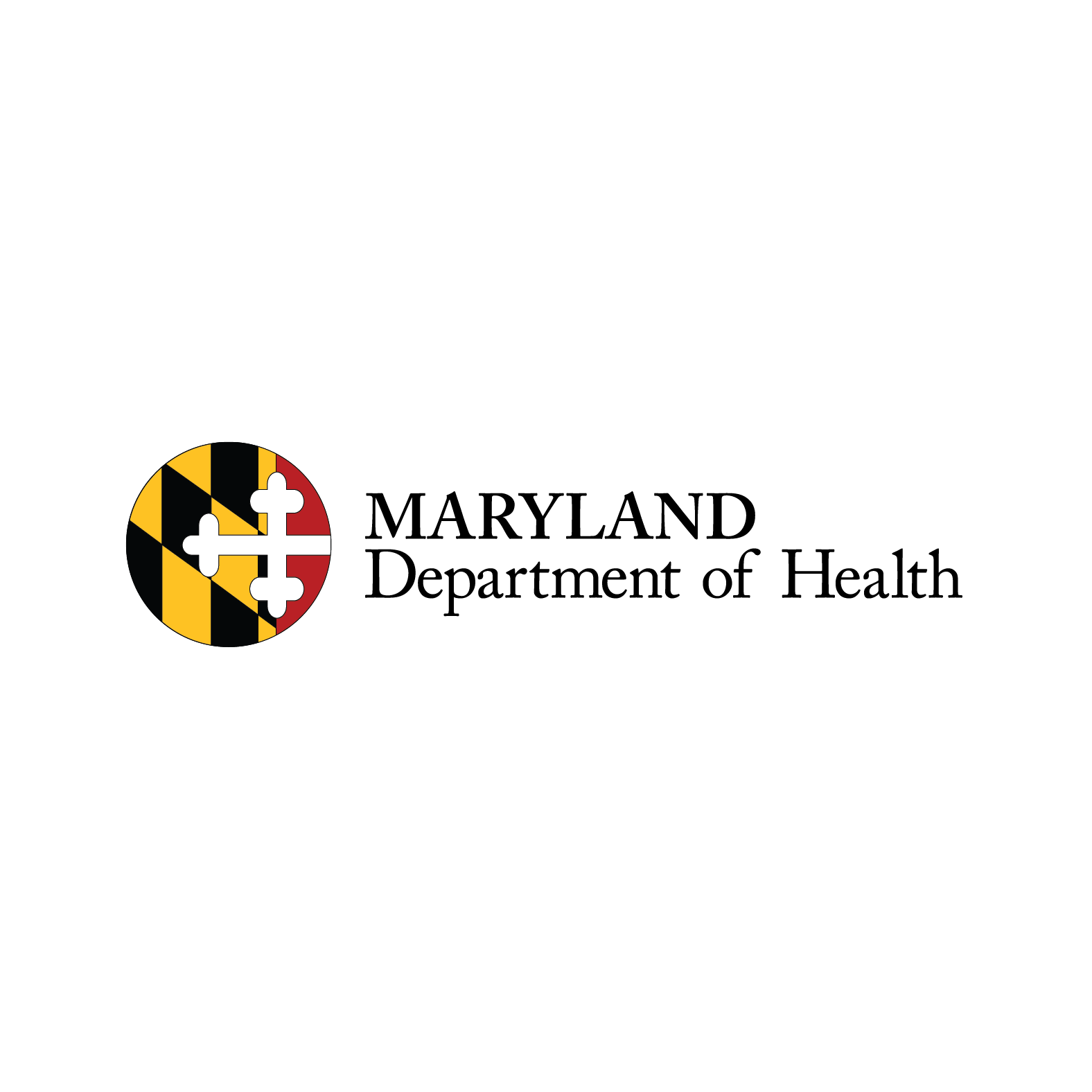 IA Process- DBM Approval
Checklist & IA report to Dept Sec – when all required signatures have been acquired, program will receive an email from OPASS stating “submit items for DBM approval”
DBM attachment 1 or 2, IA template/mod/opt letter, detailed budget, SOW, correct cover sheet and fund cert – emailed to Lauren in Word.  2 examples of invoices - pdf
DBM approval – may require discussions
IA packet to OPASS – hard copies to OPASS
ADPICS approval
Signatures
OPASS award
2 IAs returned to program
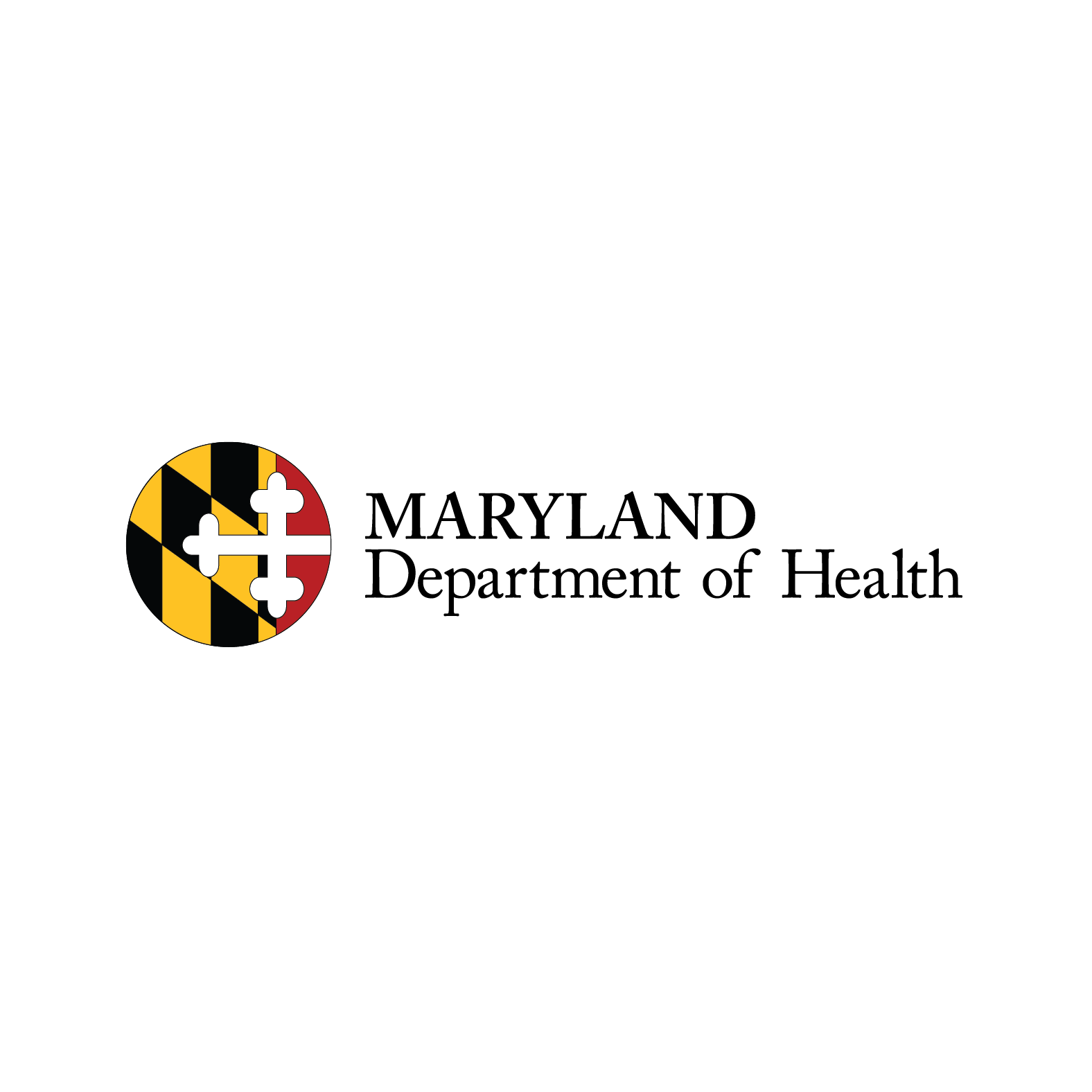 IA ProcessStaffing Requests
For staffing requests where MDH personal supervise IA staff (rather than the University providing supervision service) – Dept Sec for signature to COO for signature.
Signed/approved Staffing Request to OPASS
All staffing requests are on a case by case basis
Staffing IA Request Form 
Please visit our OPASS form web site for latest Staffing IA Request Form. Click on link below
https://health.maryland.gov/pages/sf_dcpf.aspx
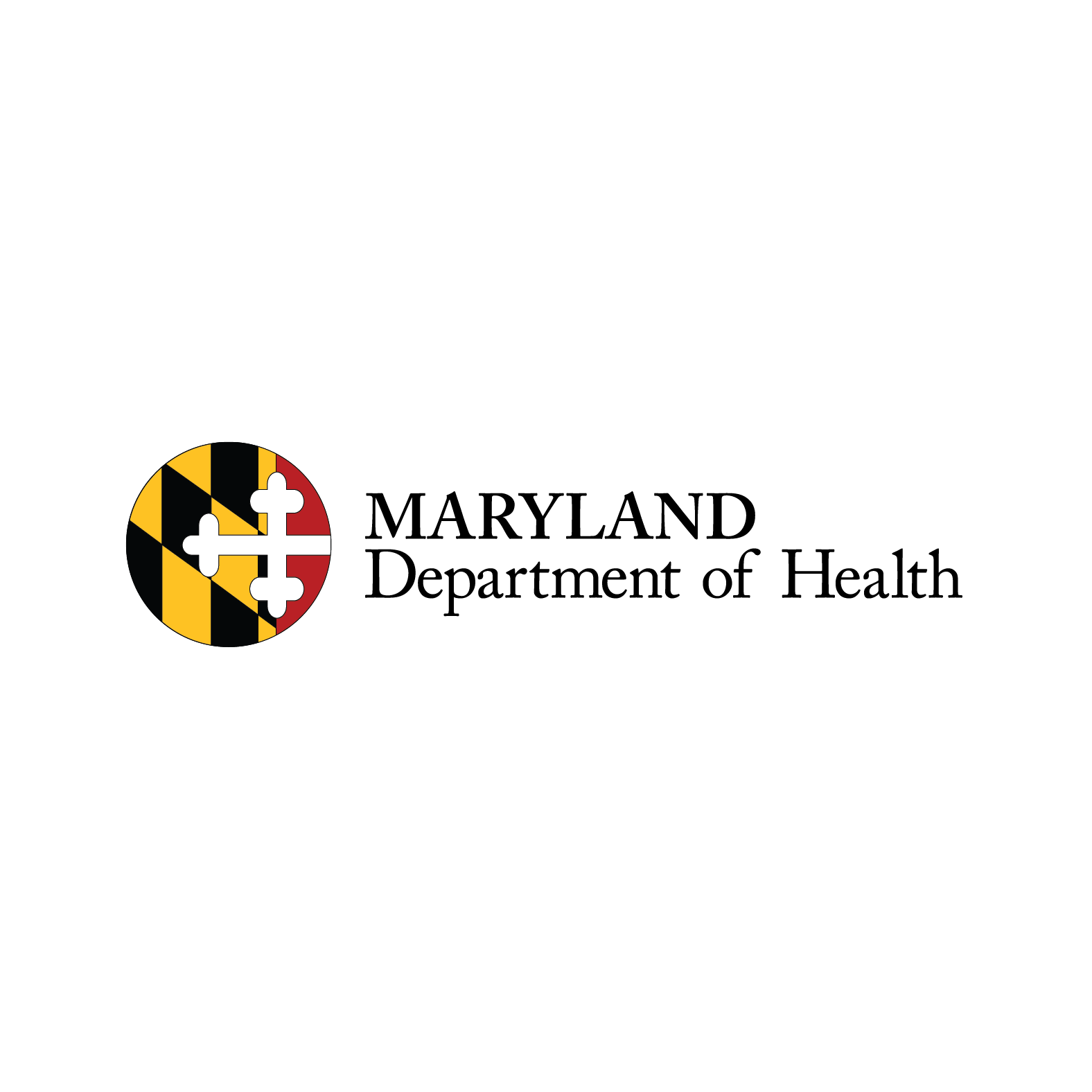 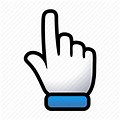 IA ProcessStaffing Requests
Please visit our OPASS web site
Under Forms click on OPASS Forms
OR
Click on link below
https://health.maryland.gov/pages/sf_dcpf.aspx

Under Interagency Agreement Forms (IA’s) 
you will find latest Staffing IA Request Form
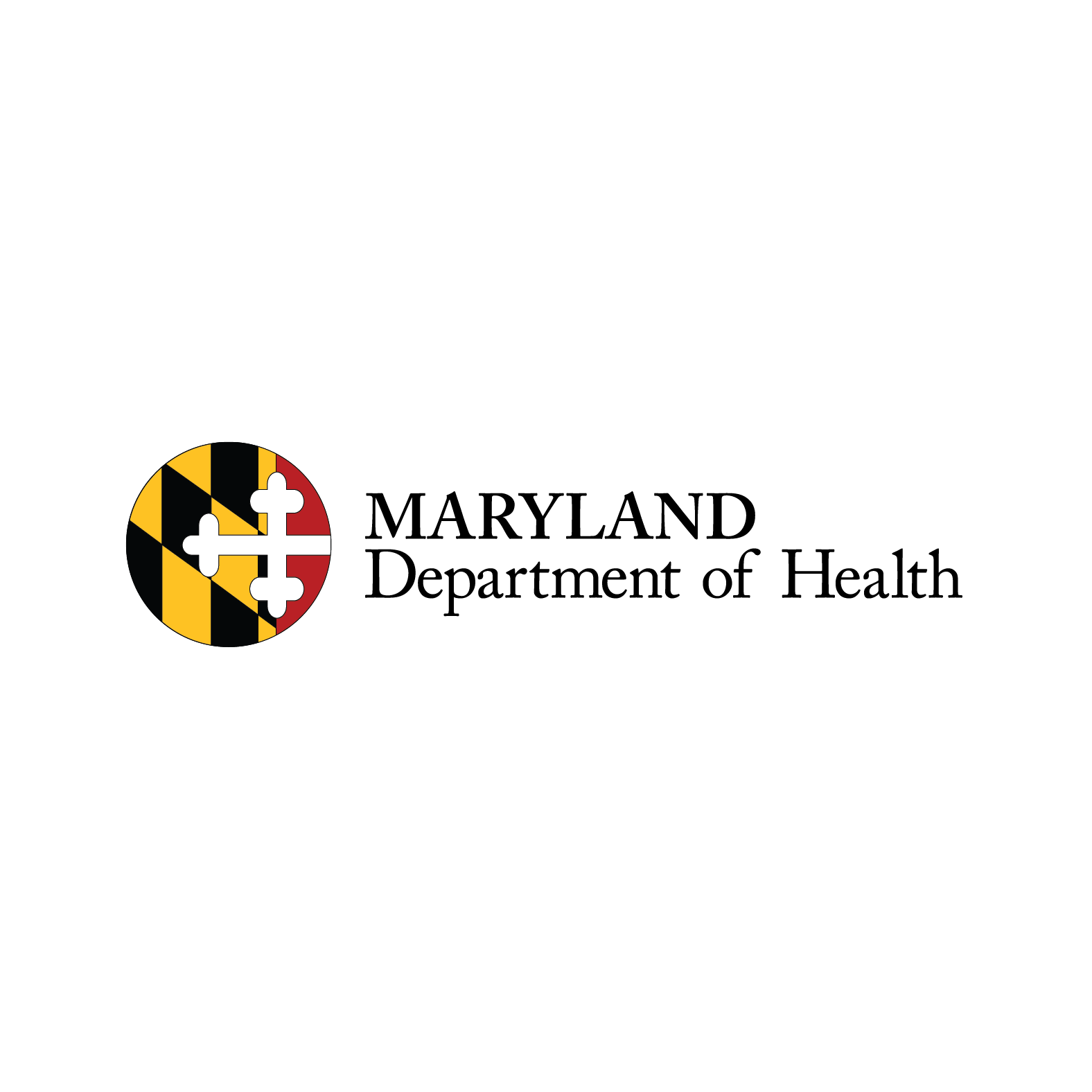 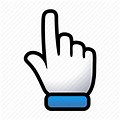 Misc.
CTS		
270 days
Requires decision emails – getting them to stop

IDC Tiers
0% - 15% - program approval
16% - 25% - OPASS approval
26% and above – 5th floor approval

IAs with IT components
 Any IT portions of an IA should refer to the DoIT master contractors list as part of their checklist

Sharing
  Internal MDH  - emails, OPASS ANNOUNCEMENTS documents, etc are not shared with contractors
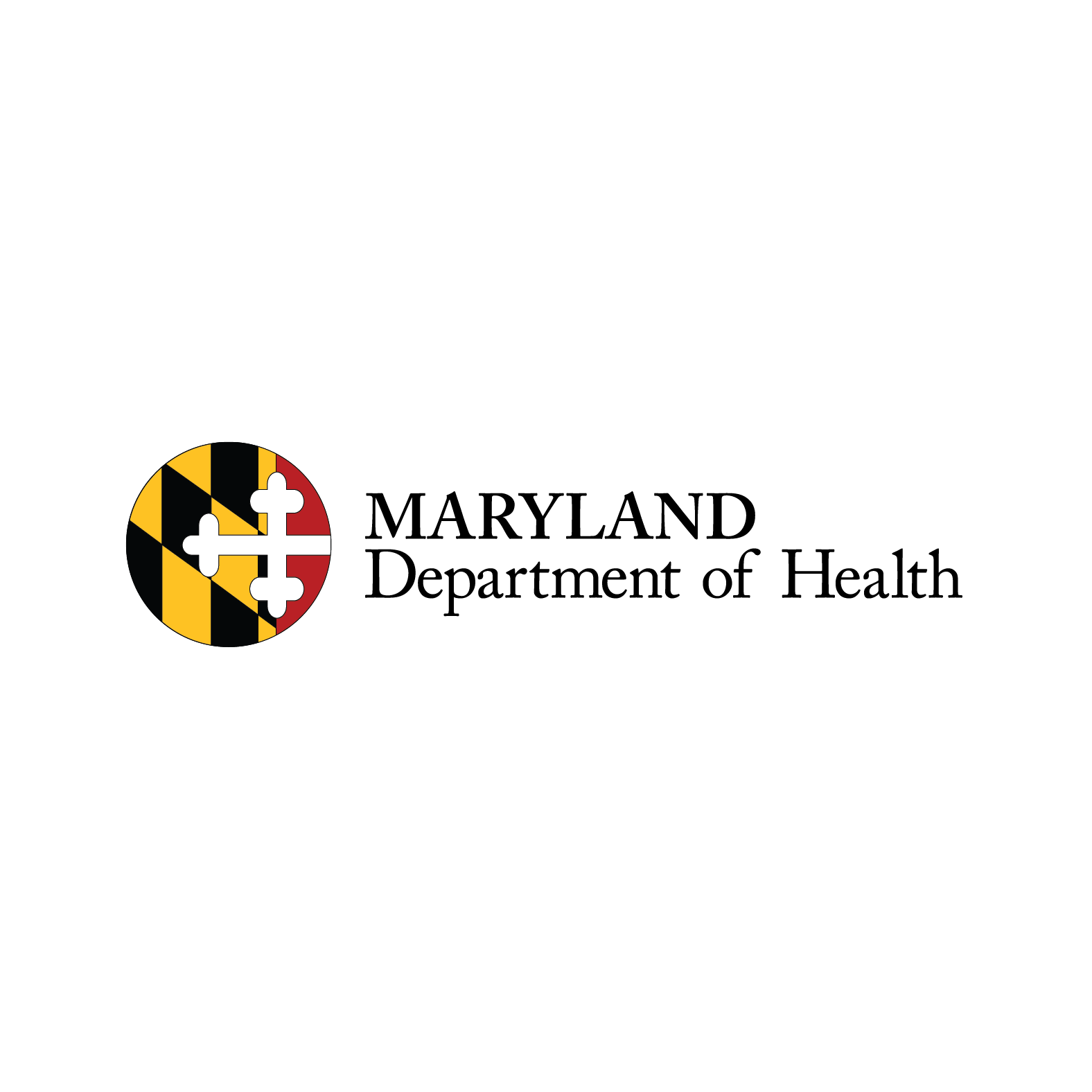 Links
Our web site for forms:  https://health.maryland.gov/pages/sf_dcpf.aspx . Do not bookmark this as changes happen frequently.  Always use the most current form

Our Resource Library for HSE information and this IA training:
https://health.maryland.gov/OPASS/Pages/resourcelibrary.aspx 
 
CTS access to view:  send request to lauren.dennstaedt@maryland.gov  Will require your username in active directory
 
OPASS ANNOUNCEMENTS Group:  send request to lauren.dennstaedt@maryland.gov  
 
DoIT consulting and technical services: http://doit.maryland.gov/contracts/Pages/ContractLibraryCATSPlus.aspx 
Any IA with IT components must check here in preparing checklist
 
MD Works/services:  http://www.mdworks.com/ew_productsservices.html   
 
ADPICS:  http://doit.net.md.gov/servdesk/pages/trainingDocs.aspx    
http://doit.net.md.gov/servdesk/pages/TrainingVideoList.aspx
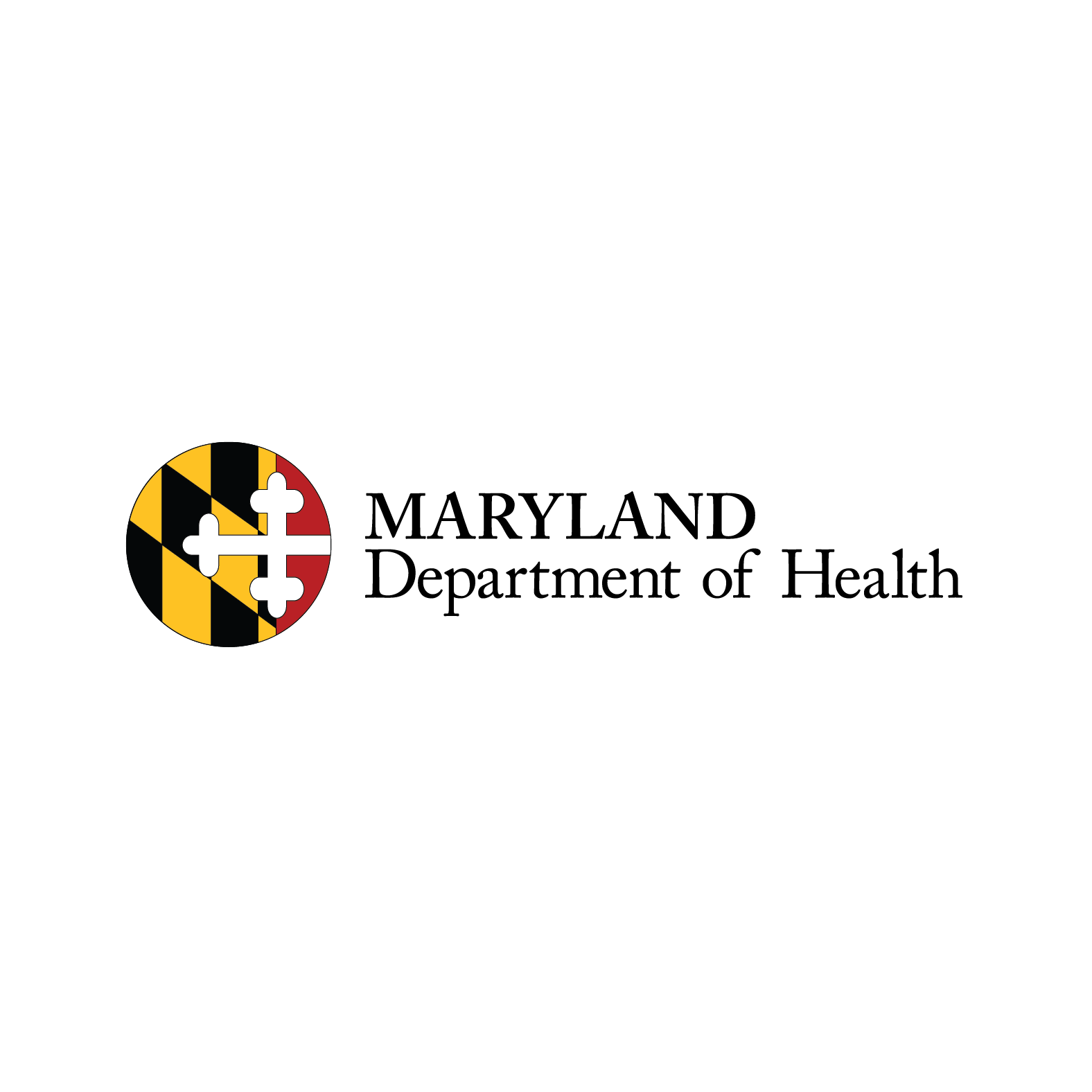 HSEHuman, Social or Education Service Agreements
Please visit our OPASS web site
Under Resource Center click on OPASS Resource Library
OR
Click on link below

https://health.maryland.gov/OPASS/Pages/resourcelibrary.aspx

Under IA Training [Lauren] 
you will find HSE
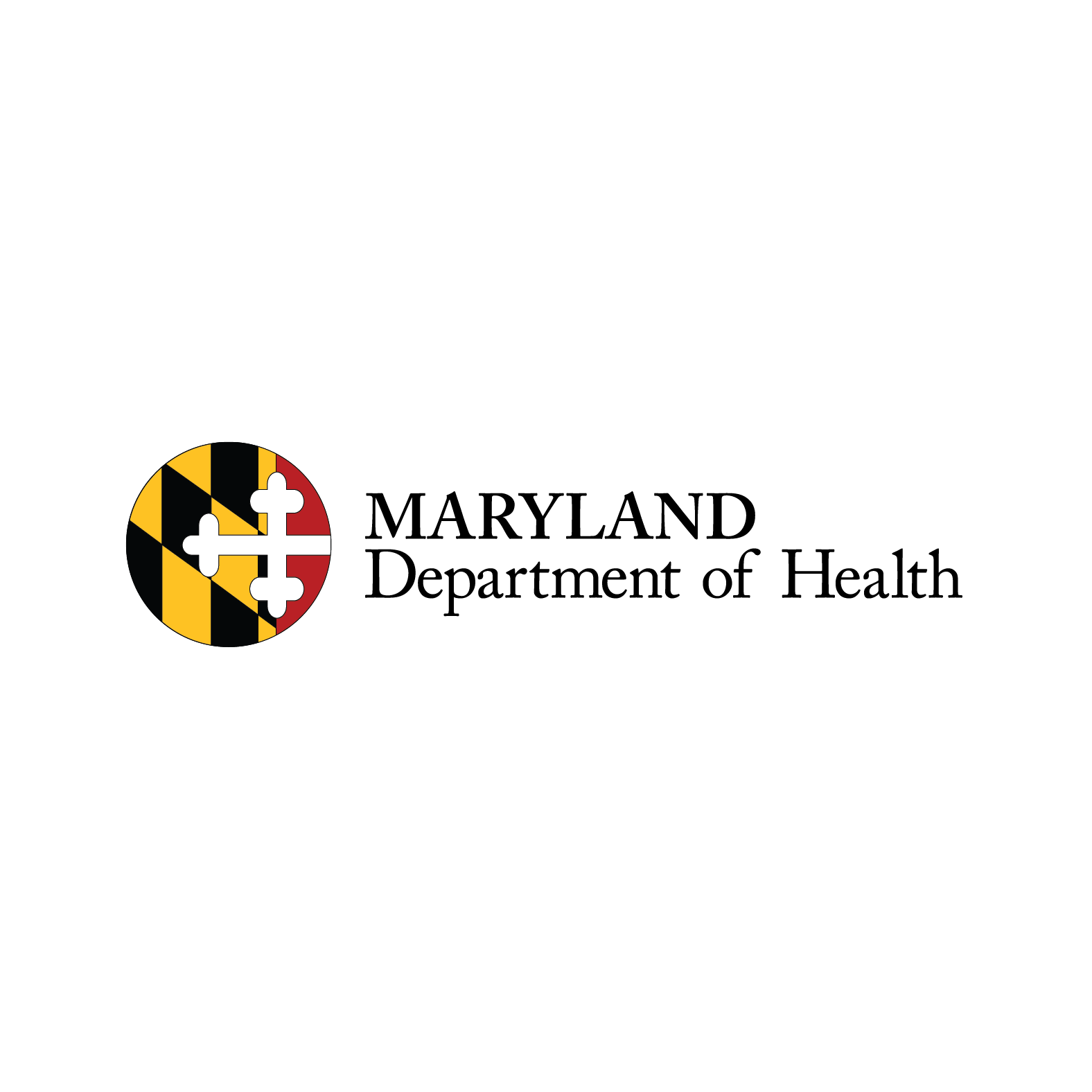 Posting on eMM
Please visit our OPASS web site
Under Resource Center click on OPASS Resource Library
OR
Click on link below

https://health.maryland.gov/OPASS/Pages/resourcelibrary.aspx

Under IA Training [Lauren] 
you will find Posting on eMM
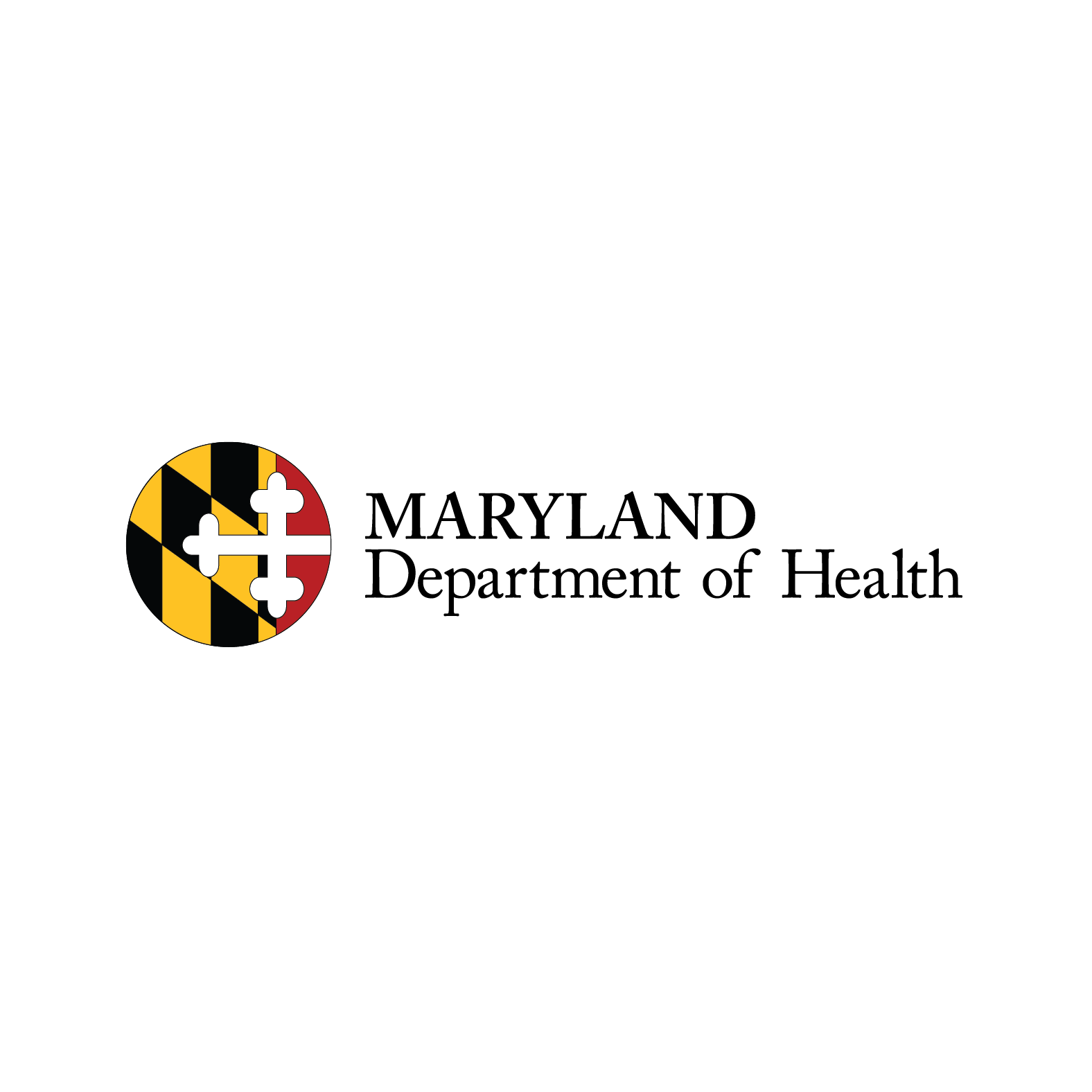 eMM Confirmation
Please visit our OPASS web site
Under Resource Center click on OPASS Resource Library
OR
Click on link below

https://health.maryland.gov/OPASS/Pages/resourcelibrary.aspx

Under IA Training [Lauren] 
you will find eMM Confirmation
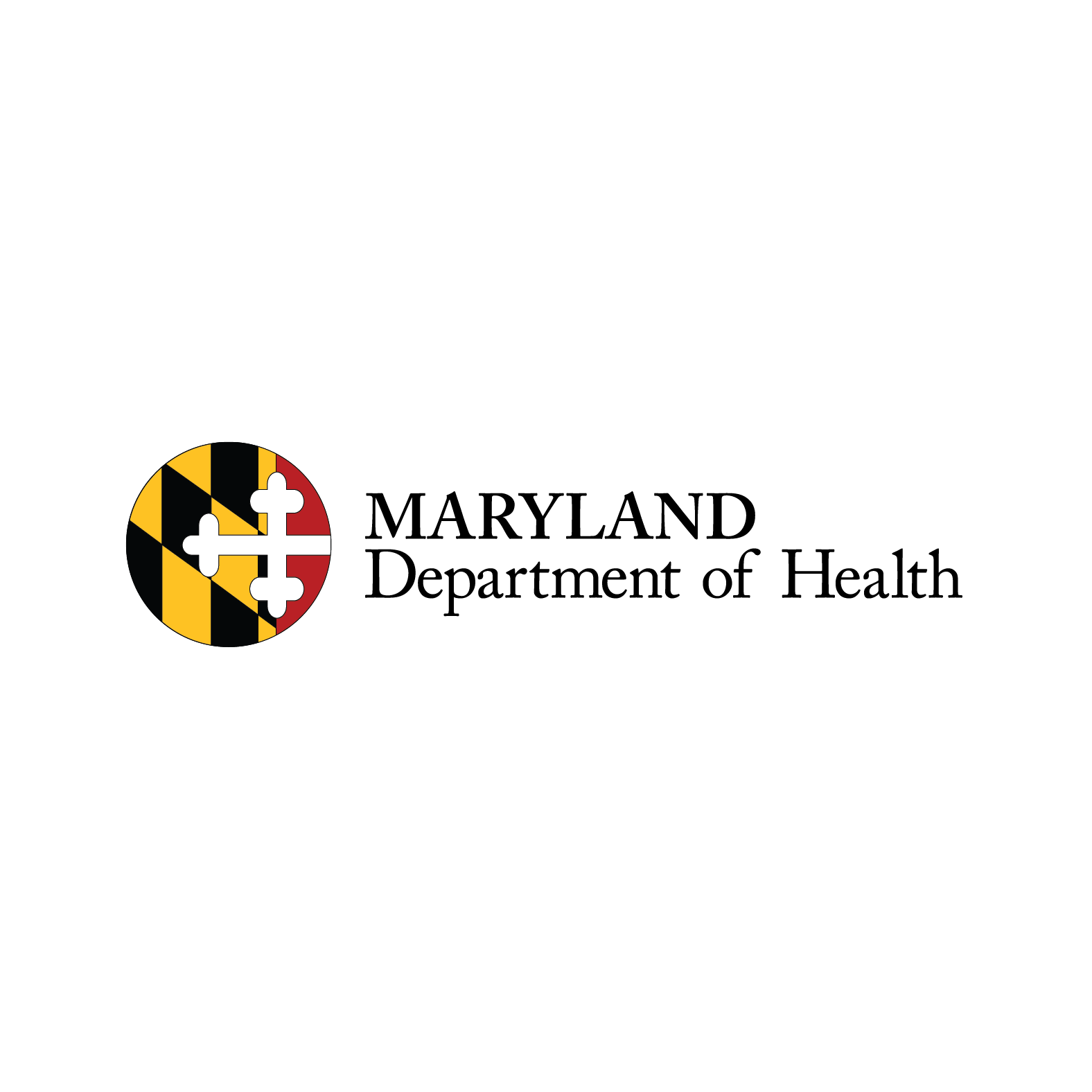